STARTER
What are the coordinates of the….
Coordinates
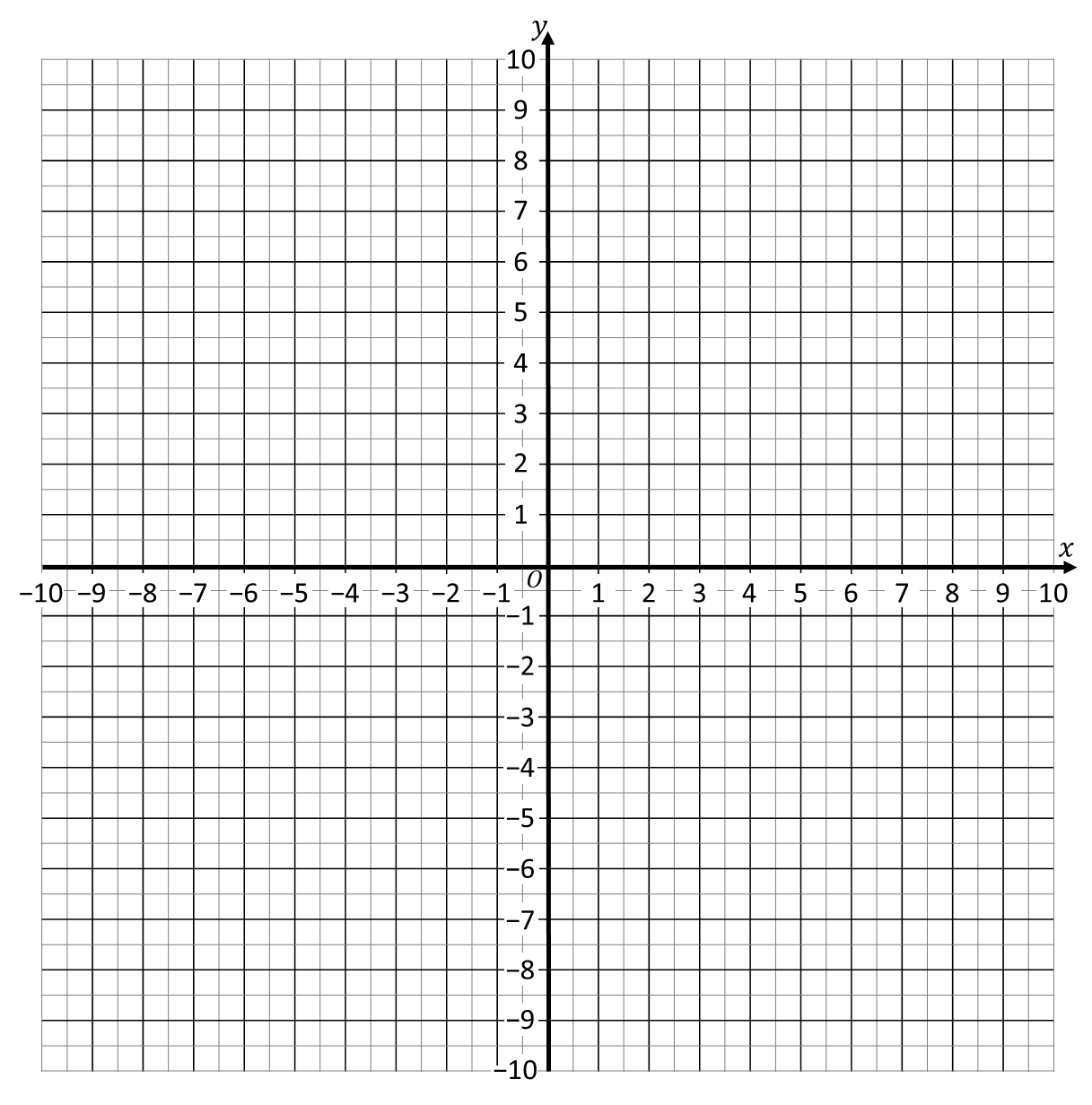 … circle? (____ , _____)
… star? (____ , _____)
… rectangle? 
… square? 
… hexagon? 
… equilateral triangle? 
… pentagon? 
… isosceles triangle? 
… trapezium?
… octagon?
Plot (mark) coordinates (2 , 5) & (−5 , −2)
Join the two points with a line.
Plot (mark) coordinates (6 , −5) & (−7 , 8)
Join the two points with a line.
What can we say about where 
these lines cross?
[Speaker Notes: https://quizizz.com/admin/quiz/5eac6a6e4b3268001bace7bc?source=quiz_share
https://quizizz.com/admin/quiz/62c3ef2383e3ba001d3fbc31?source=quiz_share
https://quizizz.com/admin/quiz/630b463303393b001e9ae814?source=quiz_share]
STARTER
What are the coordinates of the….
Coordinates
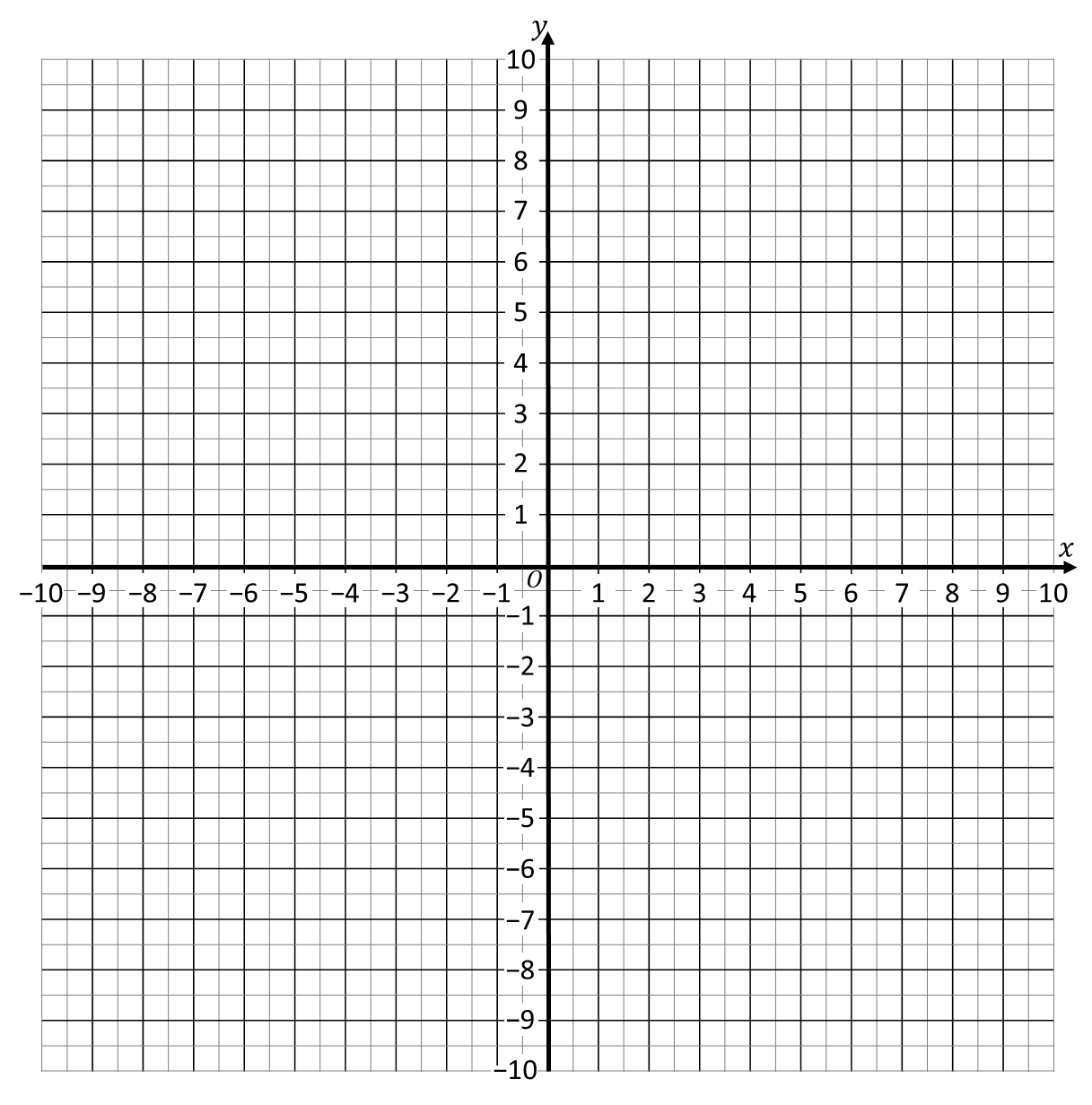 (7 , 8)
… circle? (____ , _____)
… star? (____ , _____)
… rectangle? 
… square? 
… hexagon? 
… equilateral triangle? 
… pentagon? 
… isosceles triangle? 
… trapezium?
… octagon?
(4 , 5)
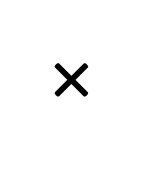 (0 , 7)
(8 , 0)
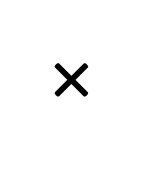 (− 4 , 3)
(− 9 , 0)
(5 , − 8)
(2 , − 4)
(0 , − 7)
(− 6 , −3)
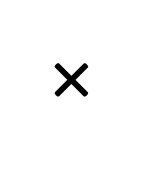 Plot (mark) coordinates (2 , 5) & (−5 , −2)
Join the two points with a line.
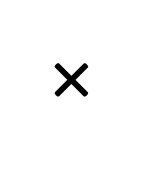 Plot (mark) coordinates (6 , −5) & (−7 , 8)
Join the two points with a line.
They are at 90°
(perpendicular).
What can we say about where 
these lines cross?
STARTER
× 3
− 4
Two-Step Function Machines
INPUT
2
4
0
−1
−2
OUTPUT
2
8
−4
−7
−10
Calculate the output for each input.
INPUT
OUTPUT
Add 3
Double
INPUT
1
2
4
0
−2
OUTPUT
5
÷ 2
+ 2
INPUT
6
OUTPUT

2
1
0
STARTER
× 3
− 4
Two-Step Function Machines
INPUT
2
4
0
−1
−2
OUTPUT
2
8
−4
−7
−10
Calculate the output for each input.
INPUT
OUTPUT
Add 3
Double
INPUT
1
2
4
0
−2
OUTPUT
5
7
11
3
−1
÷ 2
+ 2
INPUT
6
0
−2
−4
OUTPUT
5
2
1
0
Answers
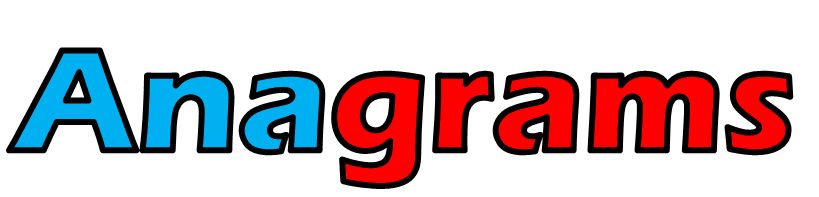 LOPT
PLOT
INEL
LINE
RGHAP
GRAPH
ATRDENCOOI
COORDINATE
UQIENAOT
EQUATION
EILANR
LINEAR
02 November 2022
Plotting Linear Graphs:
Table of Values
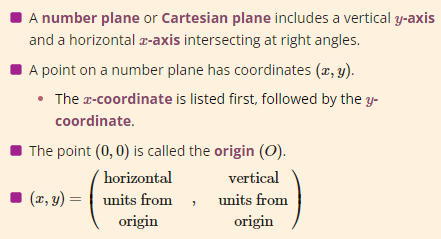 How much does it cost to go…
2 miles?
3 miles?
10 miles?
A taxi charges $2 per mile.
There is also a $3 callout charge.
× 2
+ 3
$7
$9
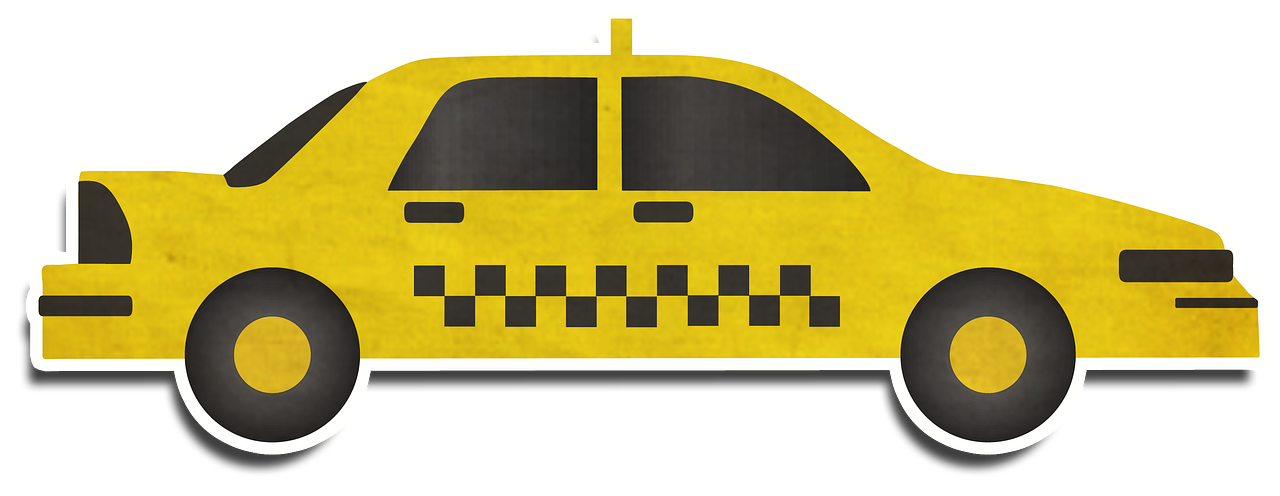 $23
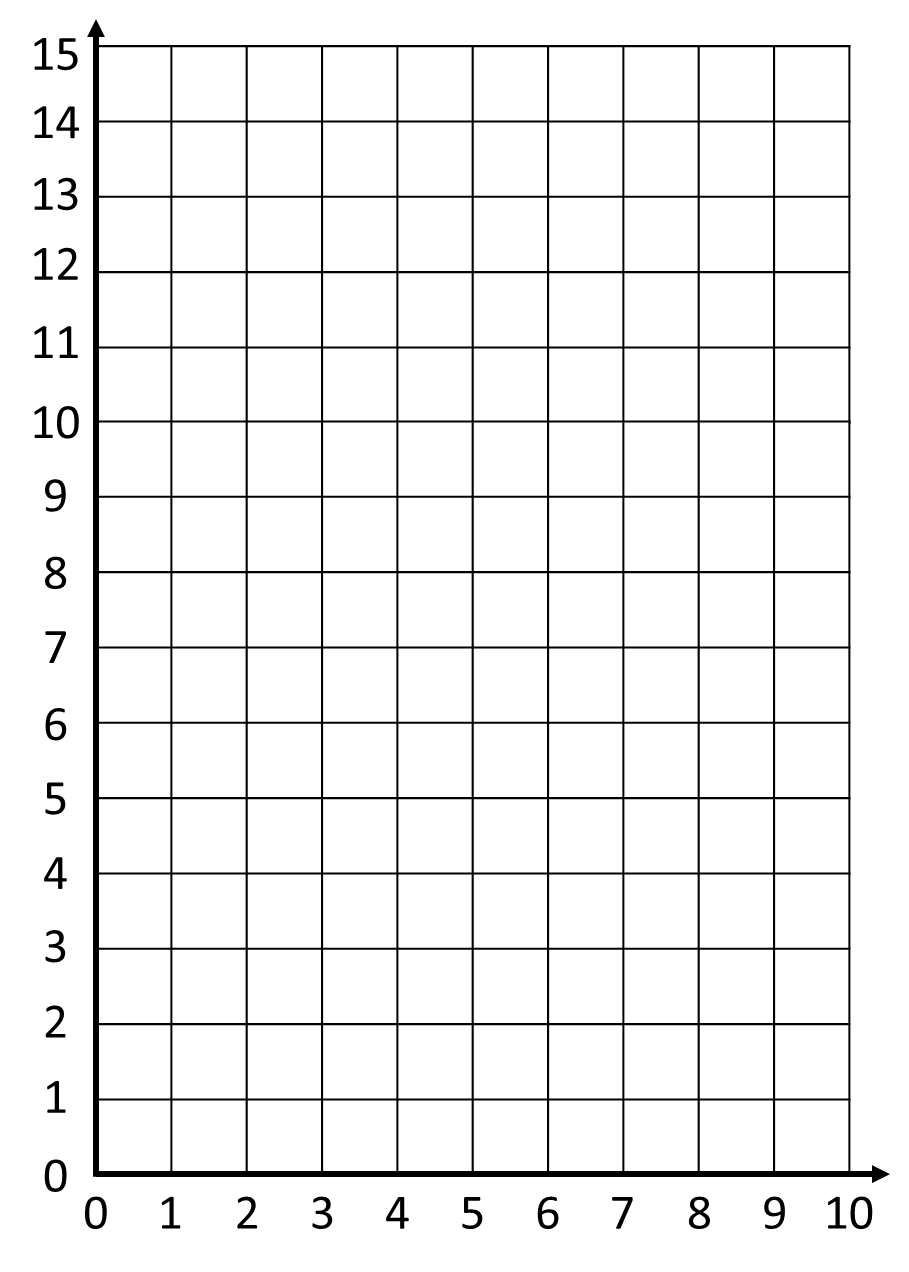 How is distance related to cost?

Can you draw a function machine?

Can you write an equation?
$
Miles
Vocabulary
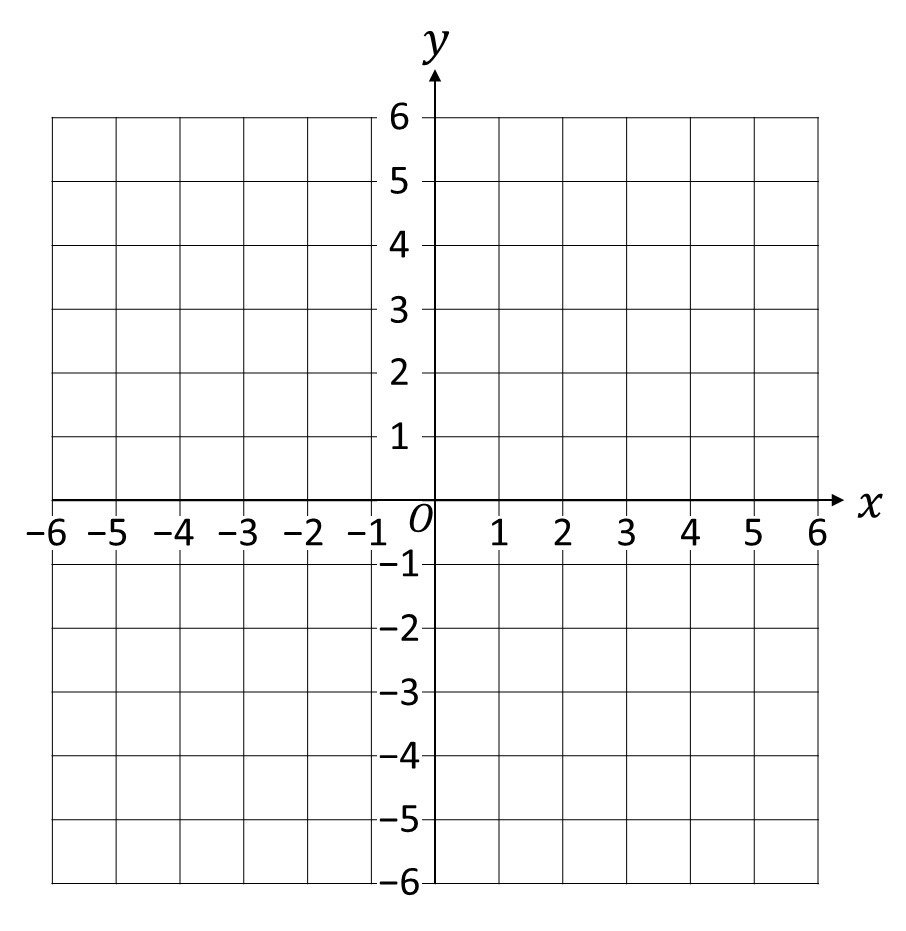 Equation
Point
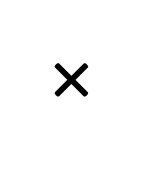 Origin
(0 , 0)
Variables
We plot, or draw, 
a graph on a grid.

The line represents all 
the values where the 
equation is true, is satisfied.
Line Segment
(it goes forever)
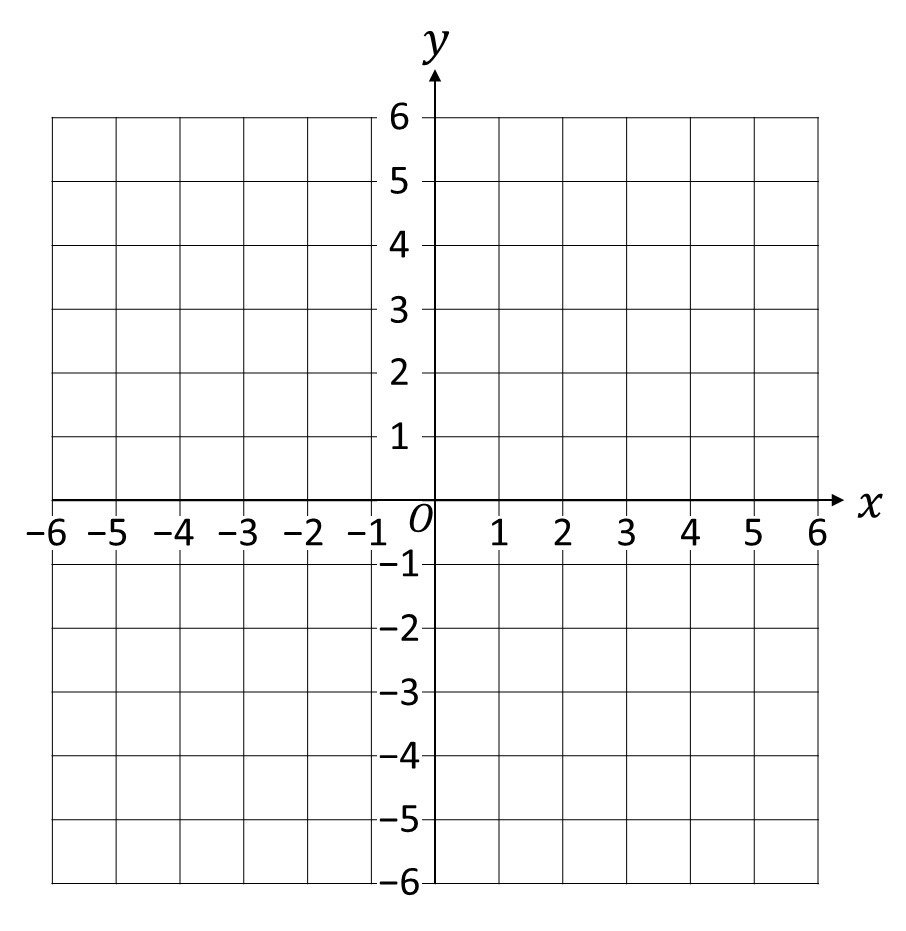 Draw the graph of:
Always label your line!
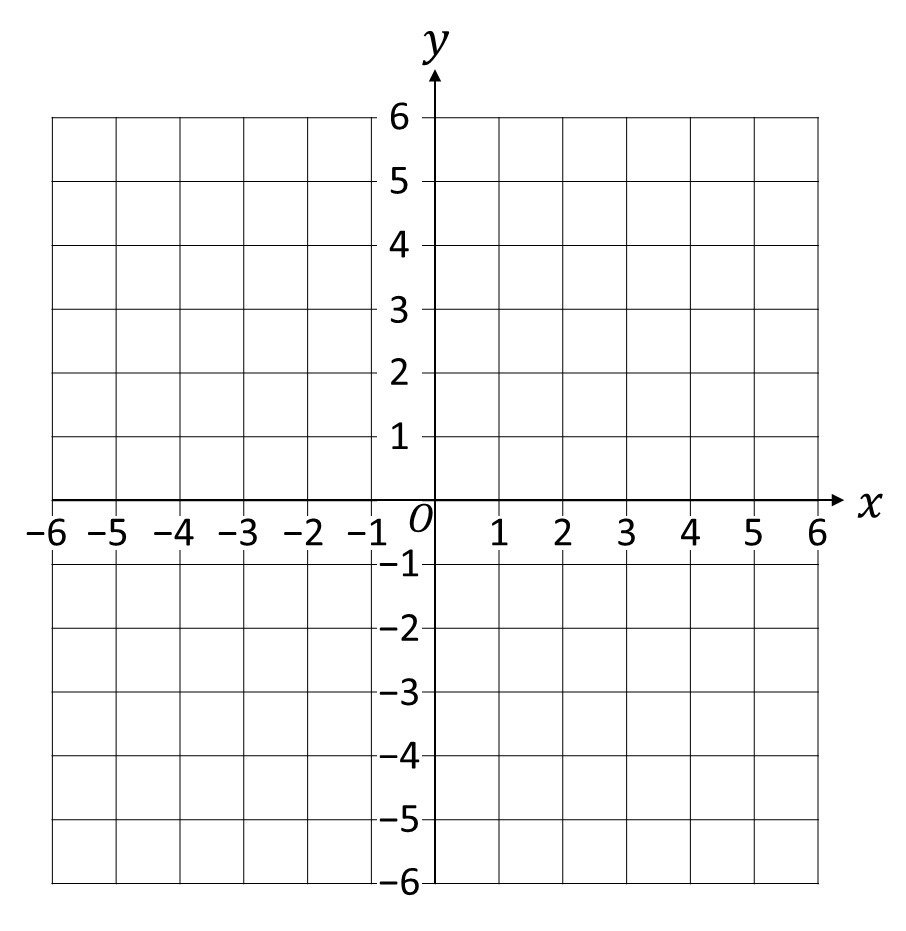 1) Express the equation as 
a function machine.
×
×
×
×
×
+ 2
2) Complete a Table of Values.
×
×
3) Plot each pair of values as coordinates.
4) Join the points to make a line.
Draw the graph of:
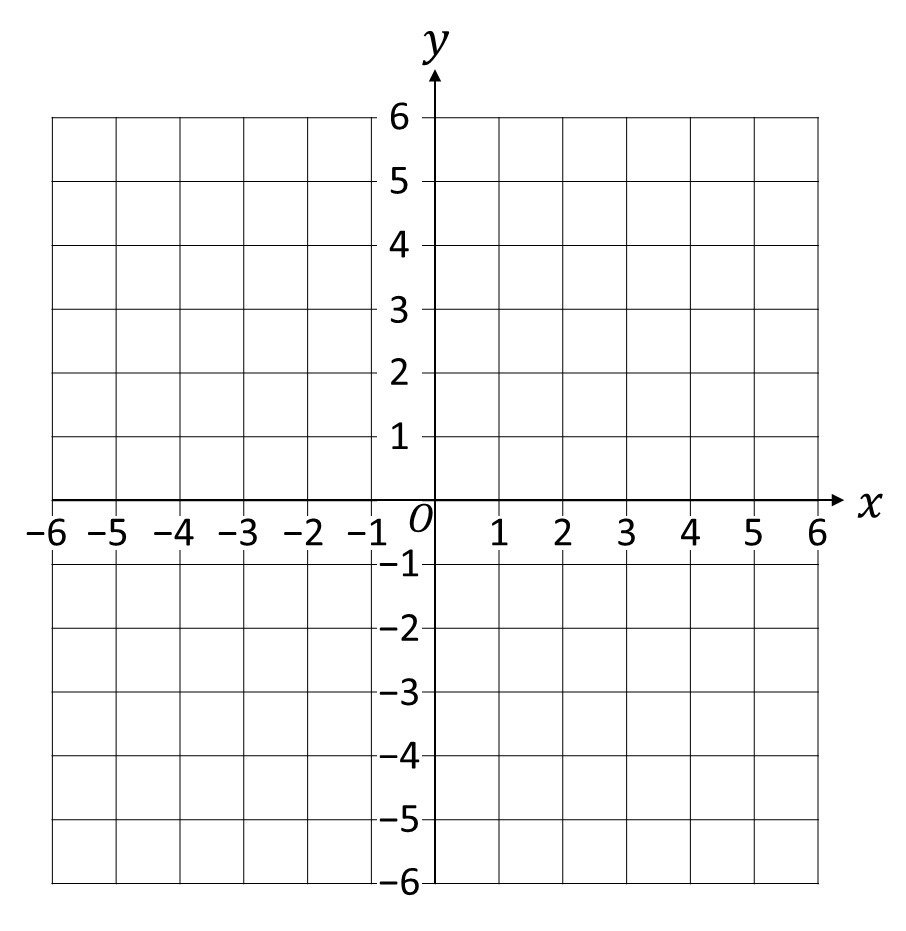 1) Express the equation as 
a function machine.
− 3
2) Complete a Table of Values.
×
×
×
×
×
×
×
3) Plot each pair of values as coordinates.
4) Join the points to make a line.
Draw the graph of:
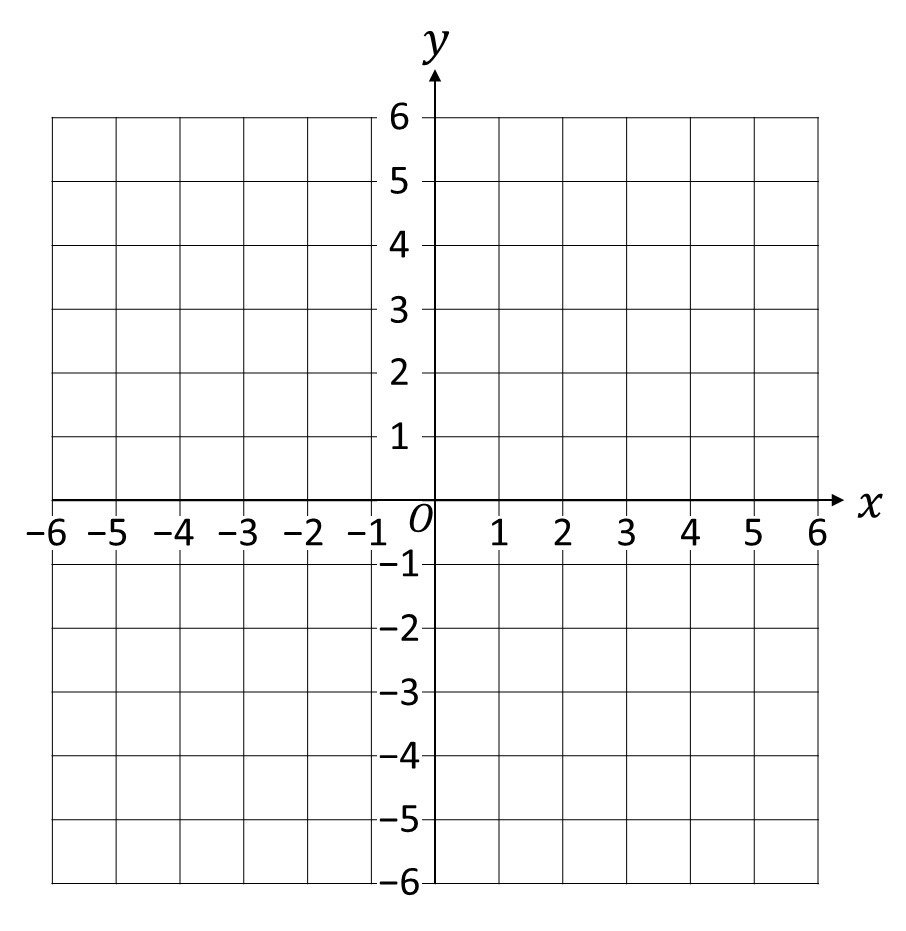 ×
1) Express the equation as 
a function machine.
×
×
× 2
2) Complete a Table of Values.
×
×
×
×
3) Plot each pair of values as coordinates.
4) Join the points to make a line.
× 2
+ 1
Draw the graph of:
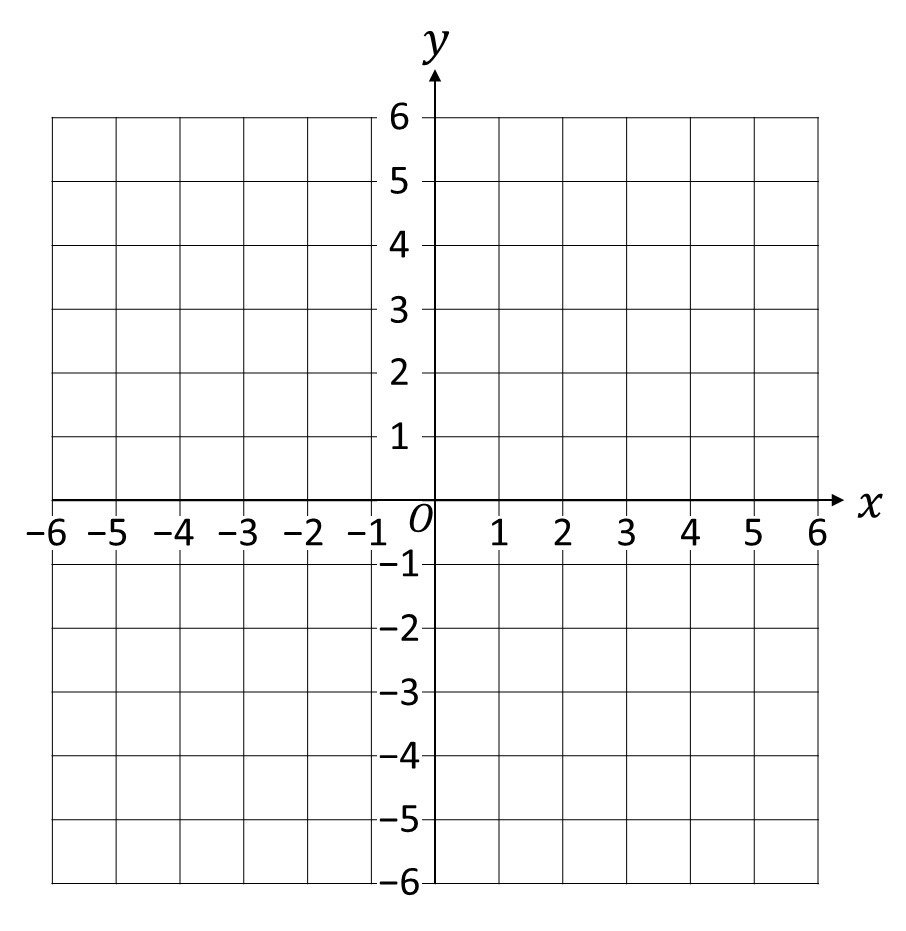 1) Express the equation as 
a function machine.
×
×
×
2) Complete a Table of Values.
×
×
??
×
3) Plot each pair of values as coordinates.
4) Join the points to make a line.
× 3
− 4
Draw the graph of:
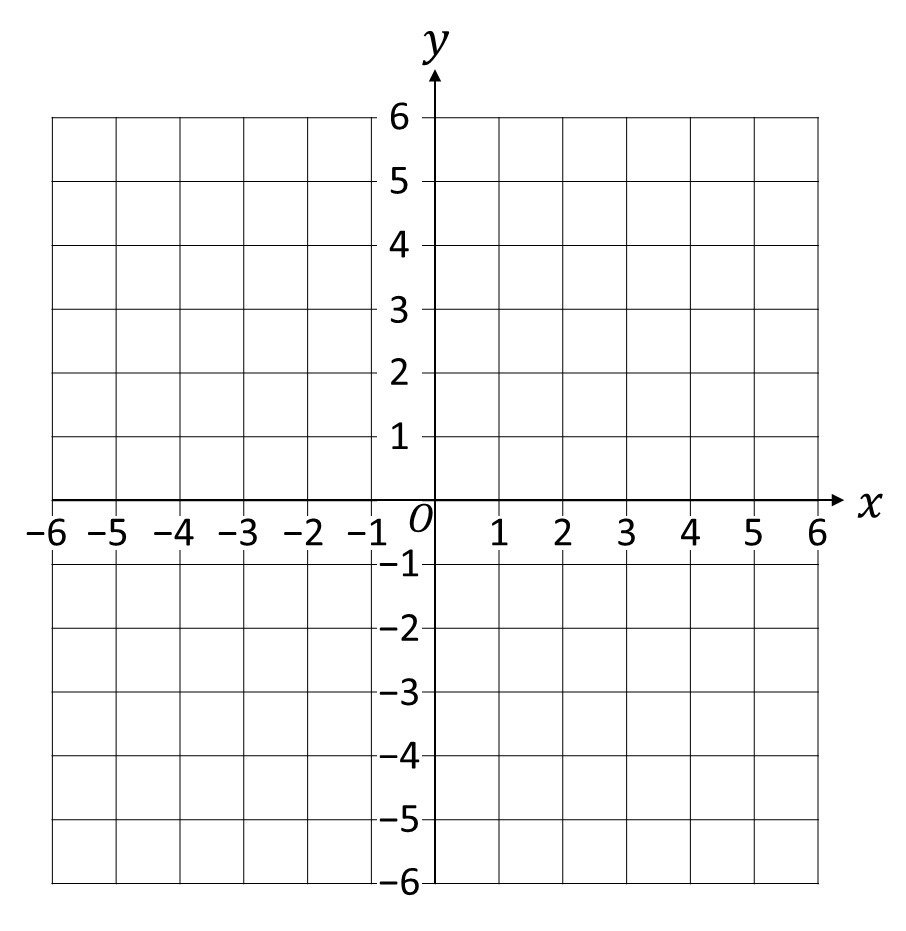 1) Express the equation as 
a function machine.
×
×
2) Complete a Table of Values.
×
×
3) Plot each pair of values as coordinates.
4) Join the points to make a line.
Draw the graph of:
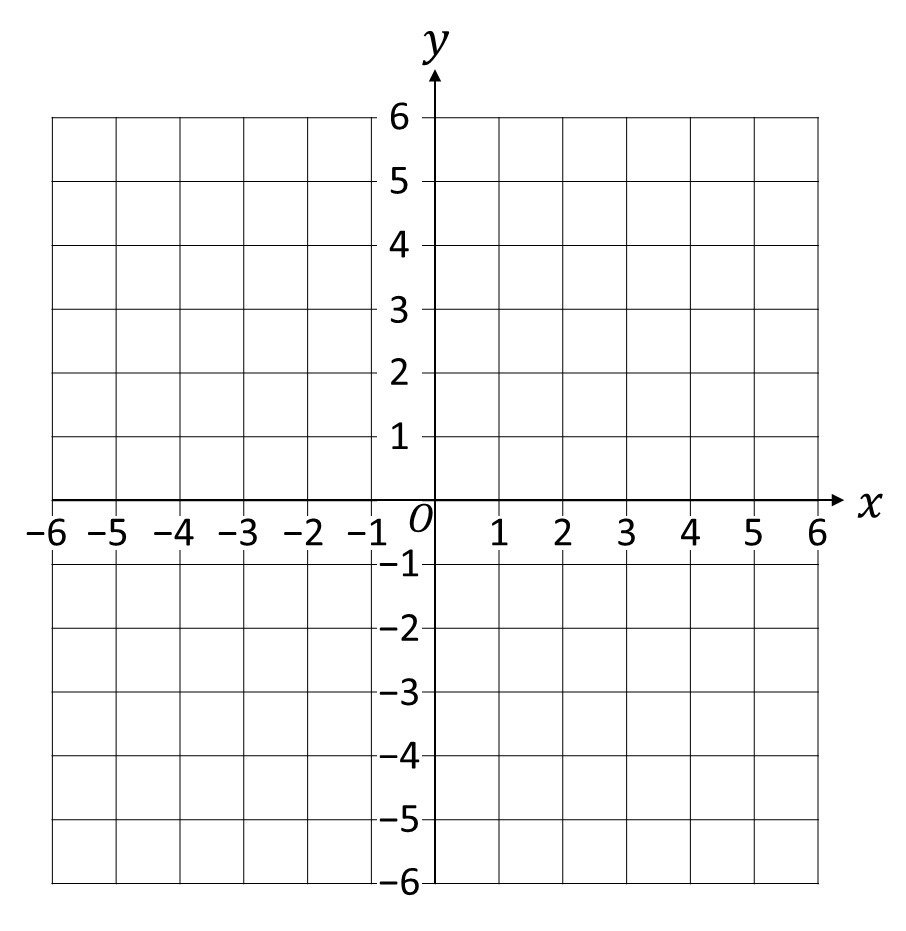 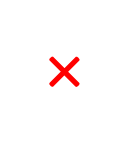 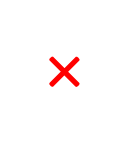 1) Complete a Table of Values.
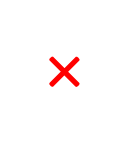 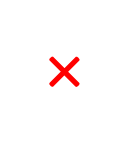 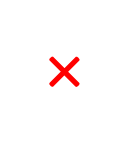 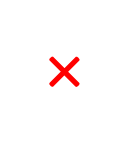 2) Plot each pair of values as coordinates.
3) Join the points to make a line.
Draw the graph of:
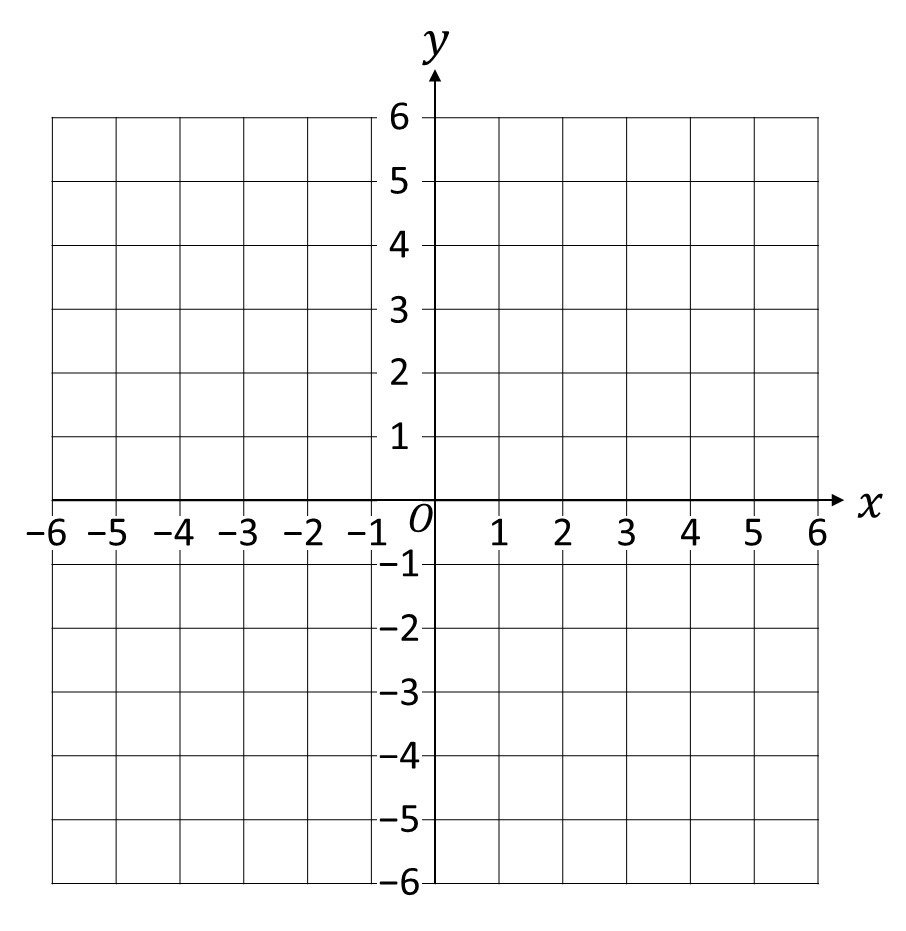 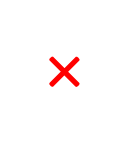 1) Complete a Table of Values.
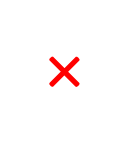 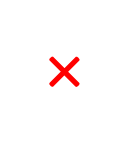 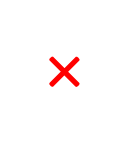 2) Plot each pair of values as coordinates.
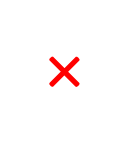 3) Join the points to make a line.
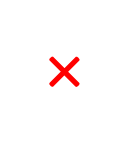 Draw the graph of:
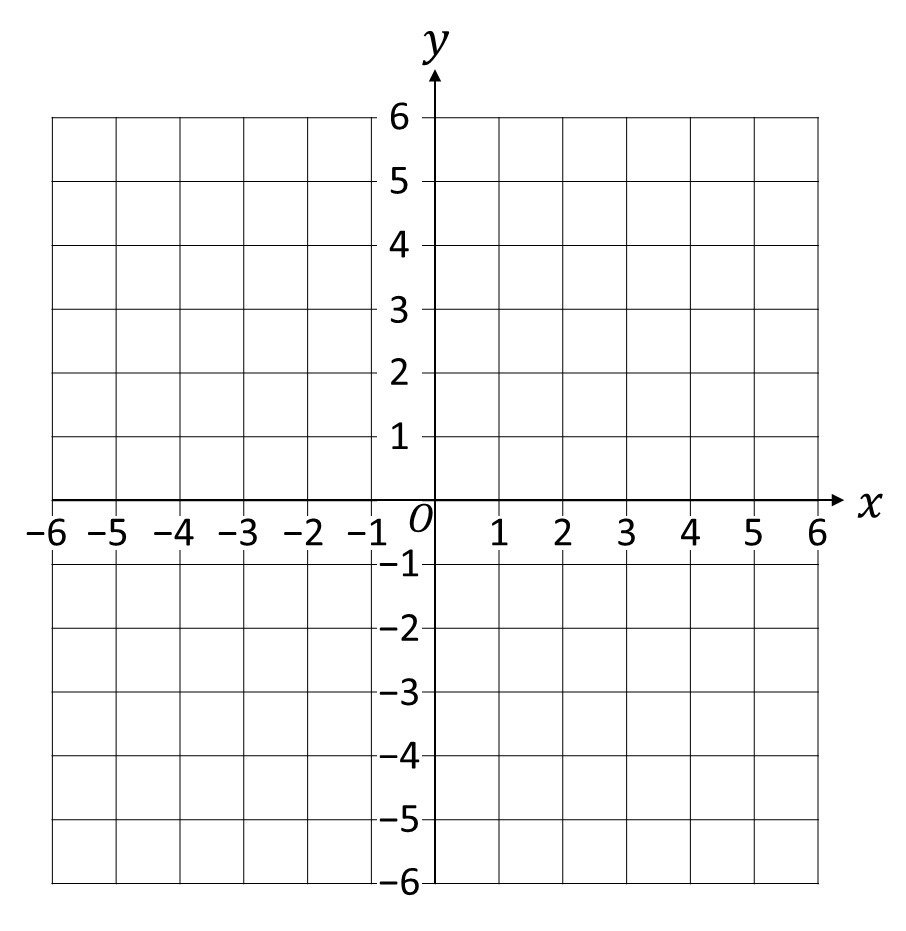 1) Complete a Table of Values.
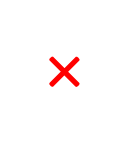 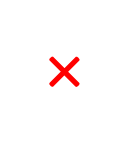 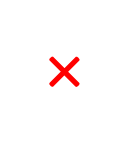 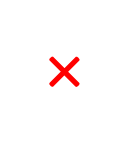 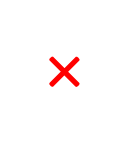 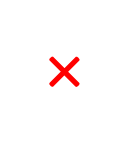 2) Plot each pair of values as coordinates.
3) Join the points to make a line.
Draw the graph of:
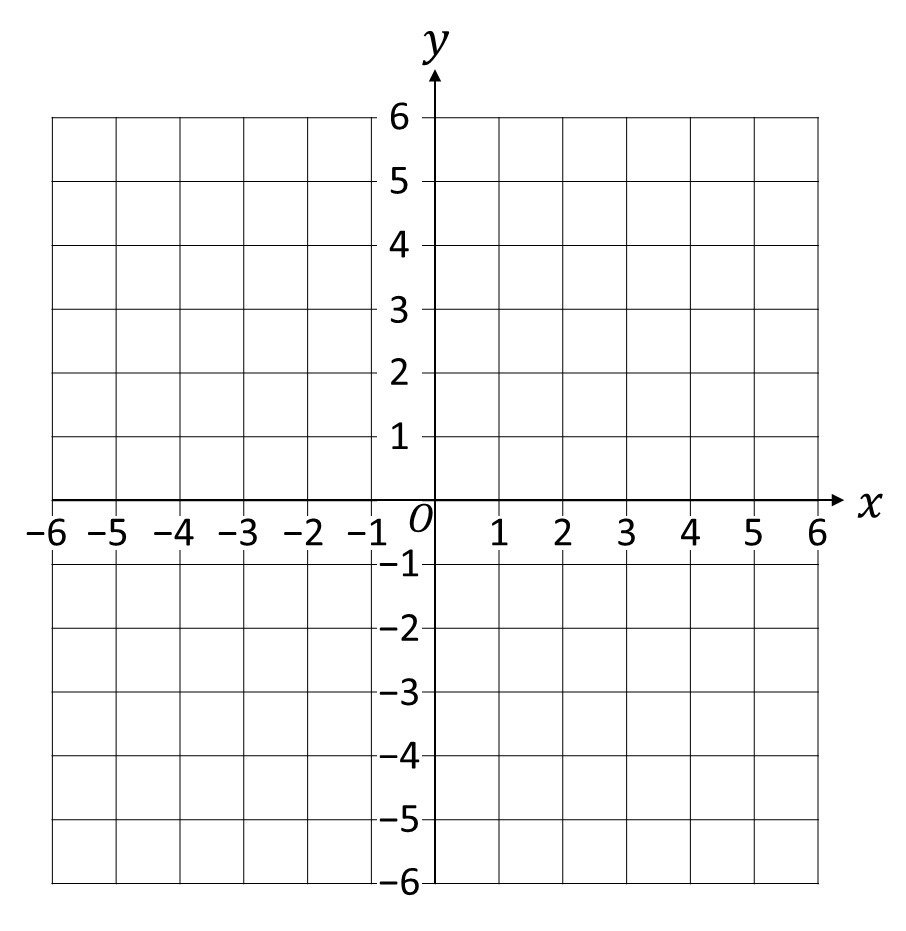 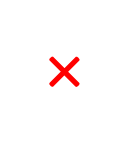 1) Complete a Table of Values.
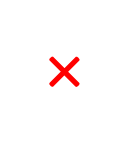 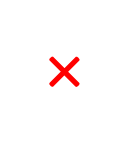 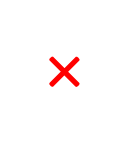 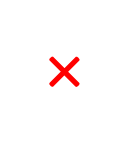 2) Plot each pair of values as coordinates.
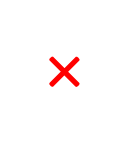 3) Join the points to make a line.
You only need 2 points to plot a straight line. 

Why bother with the rest?
Do you agree?
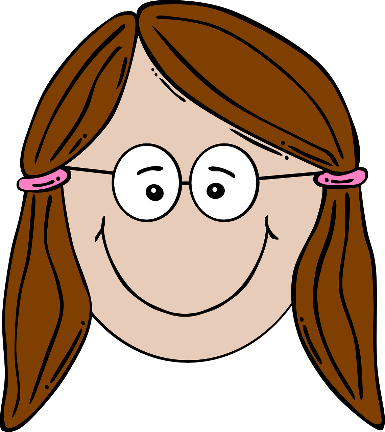 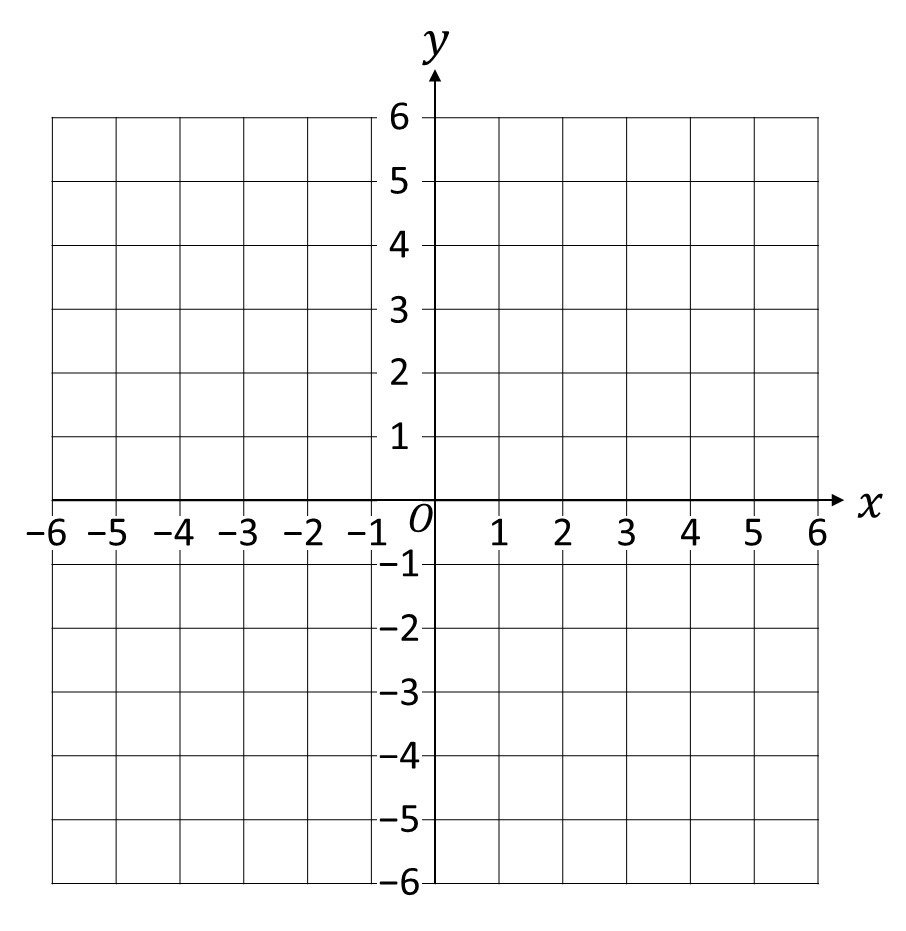 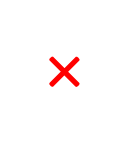 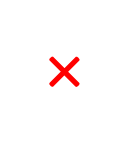 Plot one of these lines 
using a table of values.
KNOWLEDGE CHECK
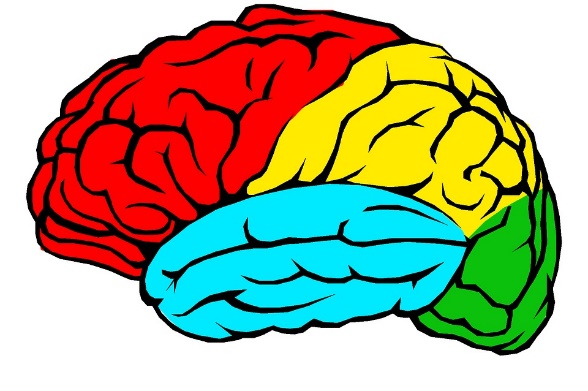 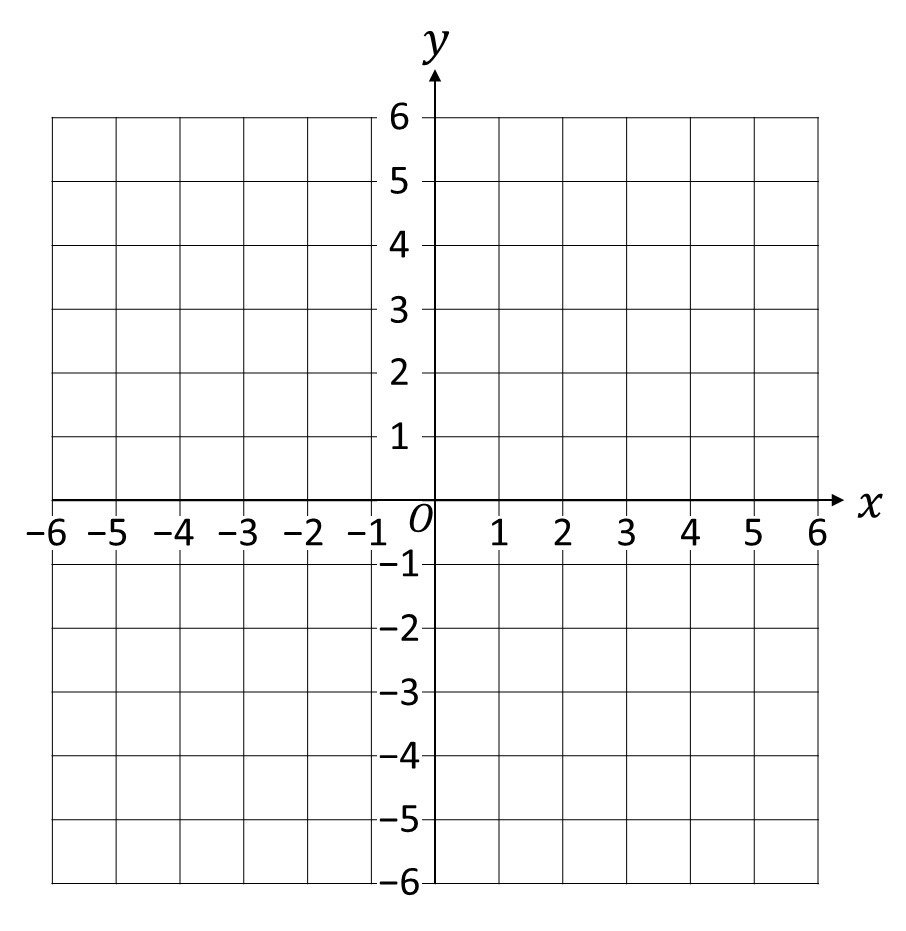 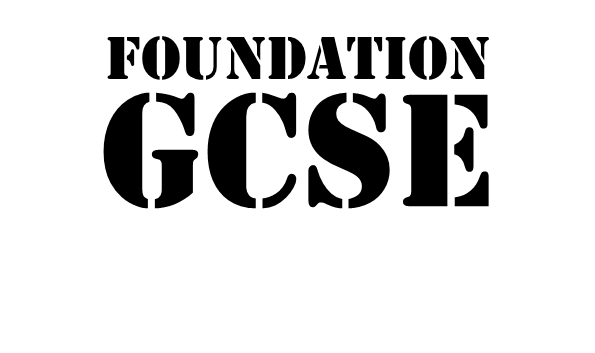 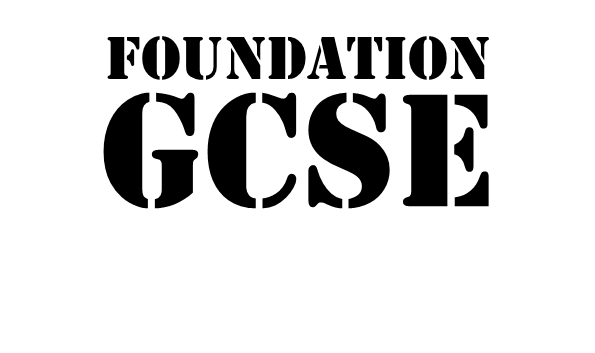 [Speaker Notes: Previous knowledge check to see whether students can already complete the learning objective. If they can’t, this provides an excellent opportunity to show progress at the end of the lesson.]
Plot one of these lines 
using a table of values.
KNOWLEDGE CHECK
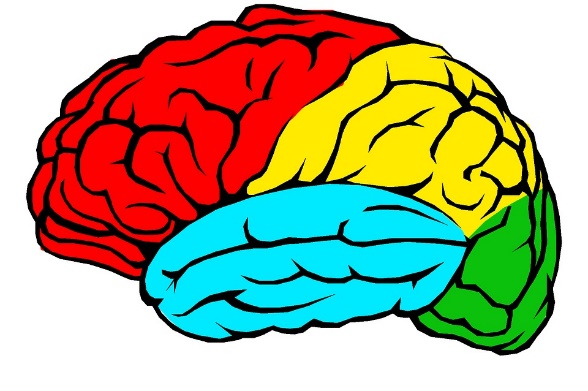 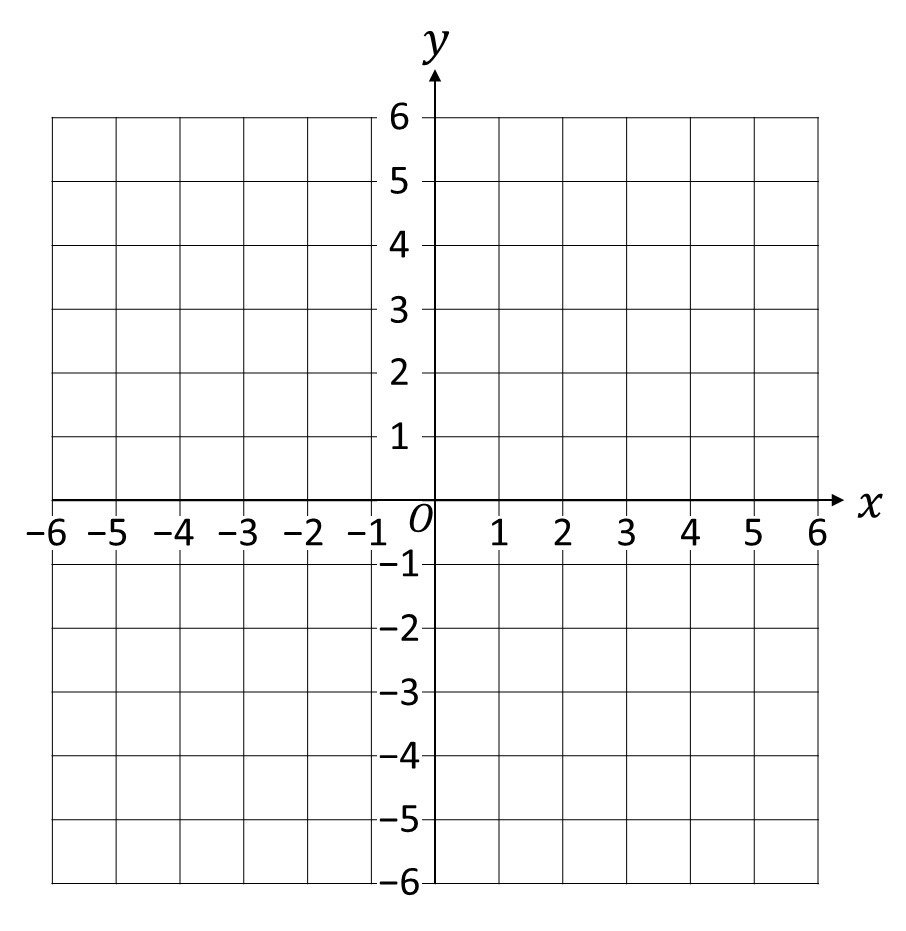 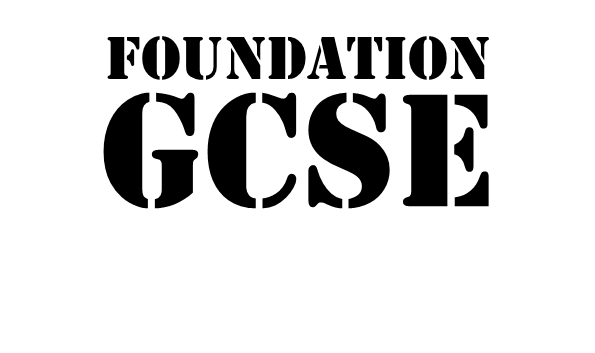 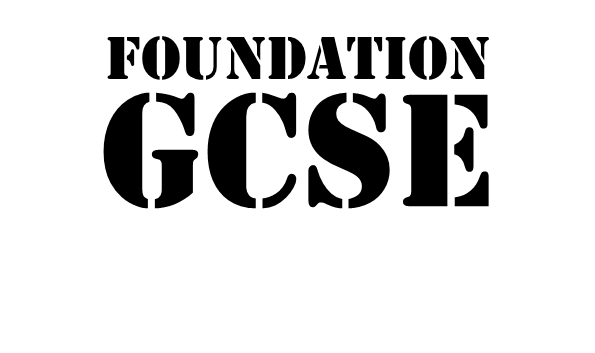 [Speaker Notes: Previous knowledge check to see whether students can already complete the learning objective. If they can’t, this provides an excellent opportunity to show progress at the end of the lesson.]